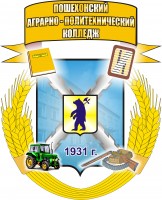 Информационноеиздание  ПОЗИТИВ
Пошехонский
Аграрно-политехнический колледж
Выпуск №17. январь 2017 г.
Дорогие студенты!Поздравляем вас с Новым годом.
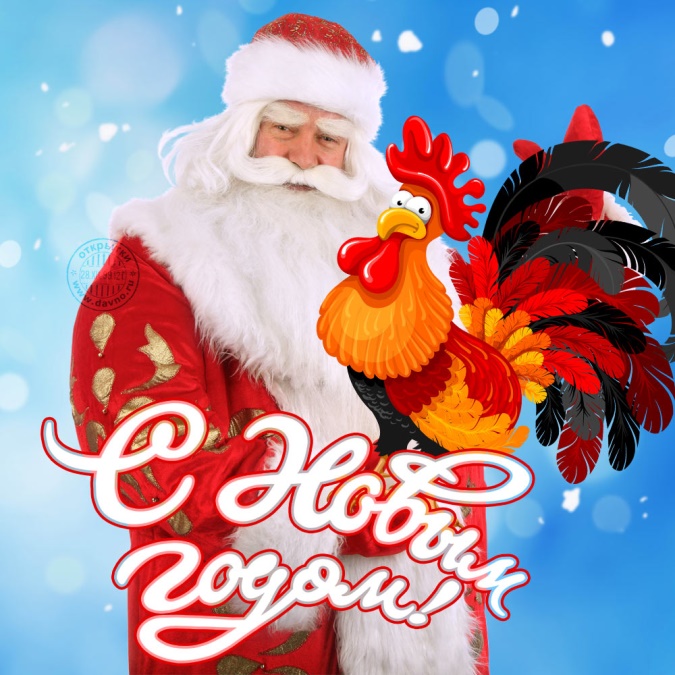 Пусть он принесет как можно больше теплых улыбок,счастливых моментов и радости от каждого прожитого дня.Желаю вам, чтобы все ваши даже самые смелые мечты сбывались,а все проблемы казались лишь мелкими неприятностямина пути к успеху и счастью.
Напоминаю о необходимости ликвидации академической задолженности до 1 февраля .




Администрация колледжа
25.01.2017 С днем студента!
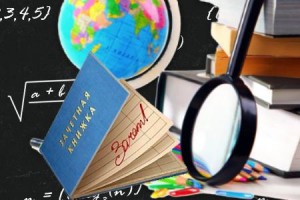 Дорогие студенты! Поздравляем вас с вашим студенческим праздником и желаем не падать духом, а доблестно проходить сквозь дебри сессий, экзаменов и зачетов. Желаем вам с интересом грызть гранит науки и получать знания, которые пригодятся вам в дальнейшем. Желаем, чтобы вы получили профессию, о которой мечтаете. И, конечно же, желаем удачи, без которой студенту никак не обойтись. 





Вахрамеева И.С.
День студента
25 января 2017 года в колледже проходил праздник «День студента». Ответственные за это мероприятие студенты групп  Э 21 и АМ 11 приложили максимум усилий, чтобы концерт получился необычным и интересным. Ведущими были Петухов Александр и Голубина Елена, которые читали стихи про студентов, проводили конкурсы и объявляли песенные и танцевальные номера. В мероприятии участвовали: Богомолов Руслан -  группа АМ 31, Фролов Дмитрий - группа ПО 21,  Лебедева Алена, Смекалова Алена, Иванова Анастасия, Григорьева Лада - группа Э 31, Широкова Анастасия – группа Ст 31 и студенты, проживающие в общежитии: Сачков Михаил, Бабаев Владислав, Титов Сергей, Нечаев Константин, Трифонова Лиллия, Грибкова Евгения, Мурашов Денис, Кузнецов Антон, Тулякова Алена, Ковригина Ирина, Чернецкая Екатерина, Ширяйхина Маргарита   под руководством воспитателя Бирюковой  Марины Валентиновны. Изюминкой программы праздника были необычные подарки – сертификаты, которые дают право, например, на + 1 балл на экзамене по МДК, на прощение 1 пропуска по дисциплине «Физическая культура» по неуважительной причине, на дополнительную оценку «отлично» по одному из изучаемых предметов,  на   бесплатный обед в столовой колледжа, посидеть на стуле директора 5 минут, на скидку 10% при покупке товара в частной организации, один бесплатный проезд на транспорте АТП.
Организаторы мероприятия благодарят за помощь в подготовке сертификатов:  магазин «Автозапчасти» (Колесов В. В.), ИП Кознову Г. А. магазин «Рыболовные товары», МБУК Пошехонская ЦБС (Смирнов А. В.), ИП Комарова Ю. А. магазин «Ритм», МУК МКДЦ (Васильев А. Г.), магазин «Свадебный салон» (Барабанова Л. М.), магазин Гермес «Галантерея» (Лебедева Е. Н.), Мастерская красоты «Ноготочек» (О. В. Крюковская), ИП Куликову Е. Н. магазин «Ассорти», ИП Поршневу Г. В., ИП Веселову И. Ю. магазин «Подарки и цветы», ИП Семикоз Л. В. магазин «Любава», ИП Панову О. Е. (одежда и обувь), Смирнову Ольгу «Семейный фотограф», ИП Старцева А. В. магазин «Строймастер», торговый дом Ярославич (Журавлев В. Ю.), магазин «Телемир» (Яблокова Л. К.), фотосалон ИП Шабанова Т. А., ИП Снежкову Н. К. магазин Гермес (хоз. товары), Пошехонский филиал ГП ЯО Ярославское АТП (Третьяков А. В.).

Орлова Е.Ю.
28 февраля заканчивается районный конкурс «Проба пера». Предлагаем вам фрагменты сочинений наших студентов.
Акция "Непокоренный Ленинград"
26 января 2017 г. в колледже прошла акция "Непокоренный Ленинград" которую провела специалист МУ"Социальное агенство молодежи" Винниченко Екатерина. Мероприятие прошло в очень душевной обстановке  , а именно, в кабинете истории. Обсуждалась тема Великой Отечественной войны - Блокада Ленинграда. Студенты были активны - задавали вопросы, рассказывали о своих родственниках, причастных к событиям Великой Отечественной войны.

Орлов Н.А.
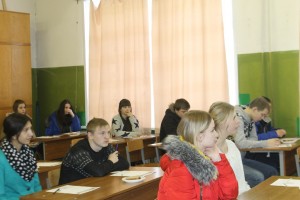 II Областная студенческая научно-практическая конференция
27 января 2016 г. на базе ГПОУ ЯО Ярославского колледжа управления и профессиональных технологий состоялась II Областная студенческая научно-практическая конференция "Профессиональные компетенции. Творчество.Карьера". Студенты колледжа приняли участие в секции "Экология".Голубина Елена студентка группы Э-21 стала победителем в номинации "Экологическая компетентность"Зиновьев Дмитрий студент группы О-11 стал победителем в номинации "Лучший экологический опыт". Все участники были награждены дипломами, а руководители работ благодарностями за подготовку участников.










Смирнова Т.И.
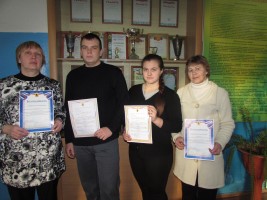 Соревнования по русским шашкам
28 января 2017 г. в кинотеатре "Юбилейный" состоялись соревнования по русским шашкам Спартакиады Пошехонского муниципального района. От колледжа приняли участие 2 команды.1 команда в составе преподавателей Яблокова А.А., Чистякова Н.И., Емельянова С.В. заняла 1 место.2 команда в составе студентов Сачкова М., гр. По-12, Липатникова С., гр. СВ-11, Кузнецова А., гр. СВ-11 заняла 4 место.

Яблоков Н.А.
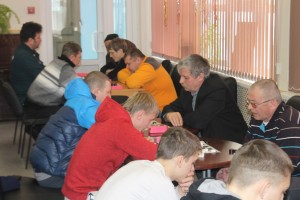 Областная олимпиада по профессии "Сварщик"
02 февраля 2017 г. на базе Ярославского электровозоремонтном техникума №12 состоялась областная олимпиада по профессии "Сварщик" среди студентов профессиональных образовательных организаций. Участие приняли 12 команд. От колледжа участие принял студент 3 курса Кукушкин Алексей и вошел в пятёрку лучших.
 
Вахрамеева И.С.
Самая ужасная книга в моей жизни . Честно.
Недавно на уроке литературы мы читали рассказ И.Бабеля «Соль».
Там речь идет о красноармейце Никите Булмашове, застрелившем из винтовки женщину. Действие происходит в годы гражданской войны. Некая женщина под предлогом материнства решила провести в вагоне, битком набитом солдатами, под видом ребенка соль. Ее рассекретили,  и разгневанный солдат «ударил ее из винта».
Меня так возмутила эта простота решения проблемы. Что я не удержалась и сказала: «Ну, ничего себе!» Потом я , правда, узнала, что Бабель называл красноармейцев «зверье революции», но впечатление от книги не стало лучше. Может, я что-то не понимаю, но жестокость в любой форме, из любых побуждений мне противна. Зря включили книгу во ФГОС.


 
Зябликова Ксения, гр. ДО-11
Моя «Книга года»
В 2016 году я прочла книгу Стейс Крамер «50 дней до моего самоубийства».
Это произведение заинтересовало меня своим названием. Книга довольно большая по объему. Признаться, думала, что ее не осилю. Она привлекла меня своим названием. Я читала ее запоем, все, что бы я ни делала, я делала быстро, чтобы успеть ее дочитать. Мама, увидев название книги, забрала ее, а я плакала и просила вернуть ее обратно. Что самое интересное- мама сама стала ее читать. Потом я ее все- таки выпросила.
В ней рассказывается о девочке- подростке по имени Глория Манфин с типичными для ее возраста проблемами. У нее осталось 50 дней, чтобы решить проблему- жить или умереть. Это и половая жизнь, и употребление наркотических веществ. Однако ценой больших опасностей, жертв и треволнений девочка отказывается от идеи самоубийства и становится на ровную дорогу.
Не буду подробно пересказывать весь сюжет, дабы не отворотило потенциальных читателей.
Вообще, жаль, что в школах не читают подобной литературы. А здесь все узнаваемо, вплоть до малейших бытовых подробностей.
Мне кажется, эту книгу можно порекомендовать подросткам, стоящим перед выбором, как жить и стоит ли жить вообще.
Надеюсь, что эта книга, дошедшая до меня через стольких лиц, найдет еще много благодарных читателей.

Кокоркина Мария, гр. ДО-11
Спортивная жизнь колледжа
5 января 2017 года прошел новогодний турнир по настольному теннису. Емельянов С.В. занял второе место, Сачков Михаил, гр. По-11,- первое.
6 января 2017 года закончился новогодний турнир по дартсу. Второе место занял Емельянов С.В.
28 января 2017 года прошли соревнования по русским шашкам Спартакиады Пошехонского муниципального района.
12  февраля пройдет спортивный праздник «Лыжня России».
В предварительном лыжном забеге в возрастной группе 14-20 лет заняли:
1 место- Огурцов Андрей
2 место- Липатников Сергей
3 место- Беляев Александр
Главный редактор: Туркина Ирина ЮрьевнаДизайнер – верстальщик : Гаркалов Андрей Анатольевич Тираж 200  экземпляровИздательство - Пошехонский аграрно-политехнический колледж ©152850 Ярославская область,г. Пошехонье, ул. Советская, д.25тел. (факс) (8-48546 ) 2-12-07e-mail: pshk_dir@mail.ruсайт: http://selhoztehn-posh.edu.yar.ruгруппа в ВК: https://vk.com/public55880230Газета очень надеется на плодотворное сотрудничество с каждым из вас и ждет интересных сообщений, стихотворений, прозаических произведений, фотографий, рисунков- всего того, что было бы интересно нам всем.